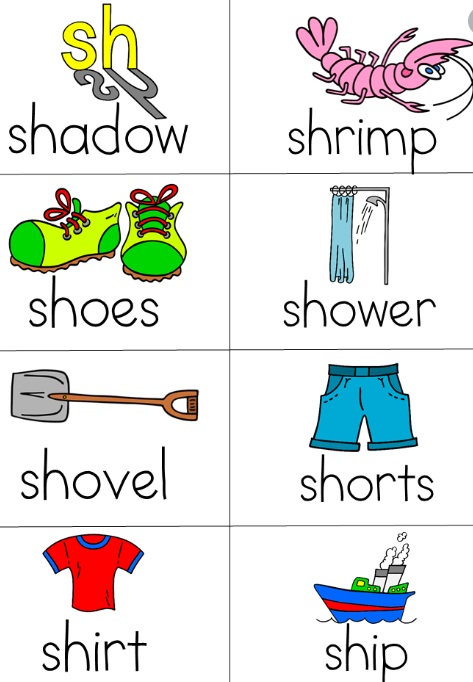 ‘sh’ sound
Can you find some words containing the ‘sh’ sound?
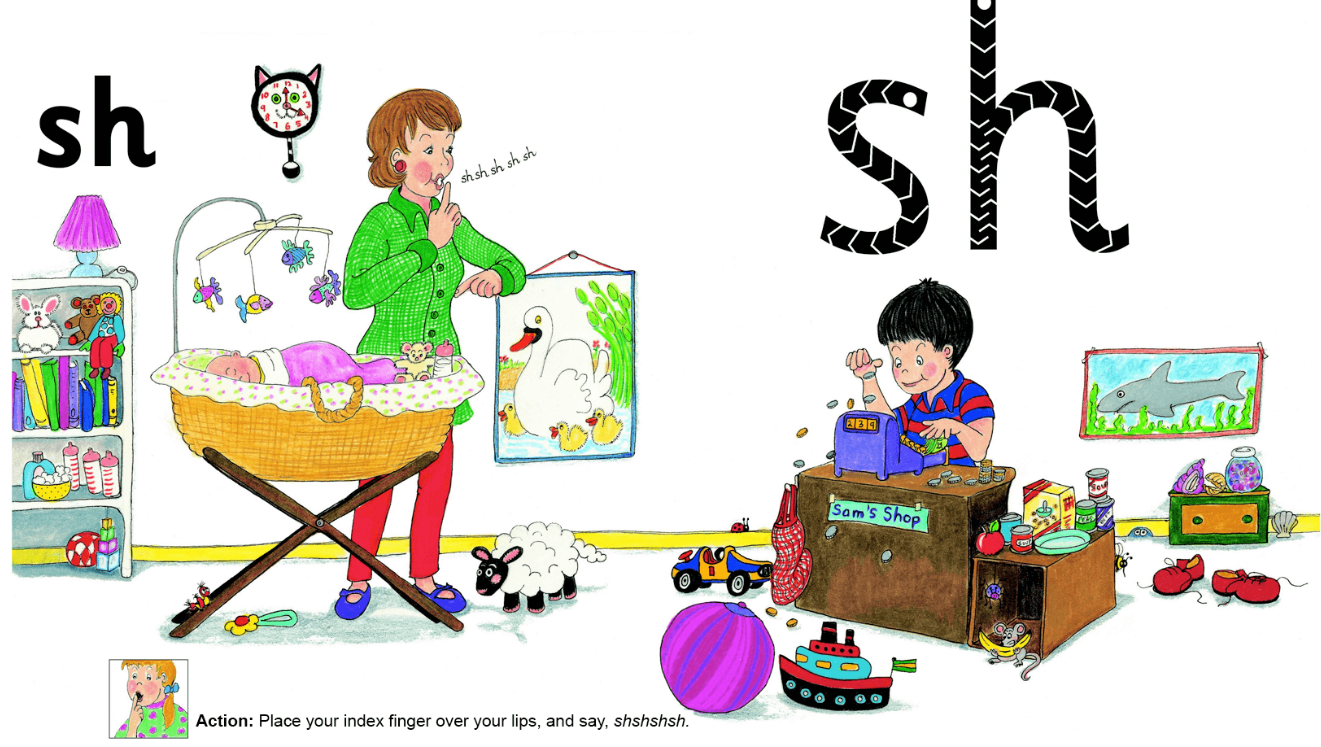 Click on the speaker to hear the song.
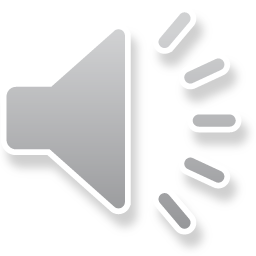 ‘sh’ song words
Here are some ‘sh’ words for you to read.